Wat doe ik hier vandaag?

 Ik denk erover na waar ik van verlost moet worden.

 Ik ontdek wat de verlossing door Jezus voor mij betekent.
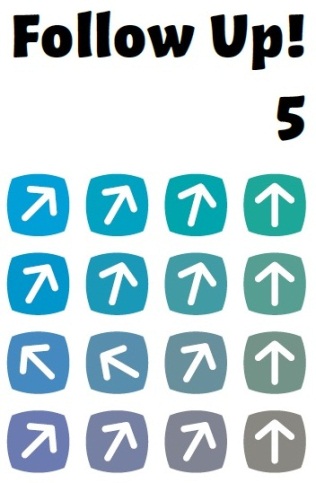 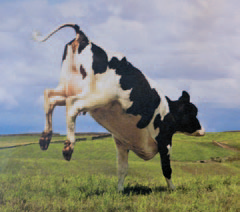 Les 12 De Zoon verlost
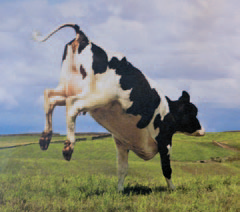 Les 12 De Zoon verlost
Verlost van…
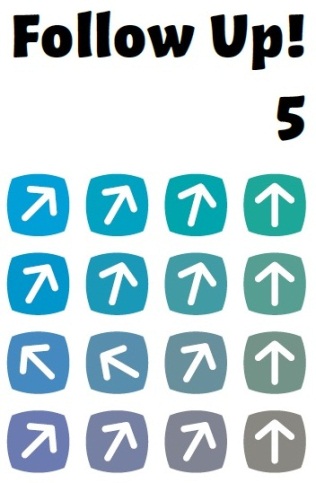 Kolossenzen 1: 13 
Hij heeft ons gered uit de macht van de duisternis en ons overgebracht naar het rijk van zijn geliefde Zoon.

Matteüs 11: 28 
Kom naar mij, jullie die vermoeid zijn en onder lasten gebukt gaan, dan zal ik jullie rust geven.

Galaten 3: 13 
Maar Christus Jezus heeft ons vrijgekocht van deze vloek door voor ons te worden vervloekt, want er staat geschreven: ‘Vervloekt is ieder mens die aan een paal hangt.’ 

Romeinen 3: 28 
Ik heb u er immers op gewezen dat een mens wordt vrijgesproken door te geloven, en niet door de wet na te leven.
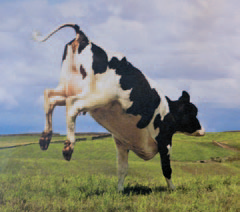 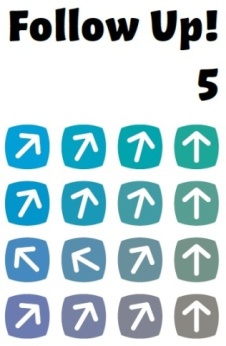 Les 12 De Zoon verlost
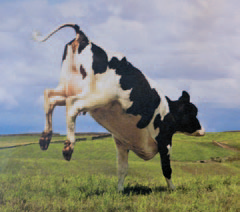 Les 12 De Zoon verlost
Schuld
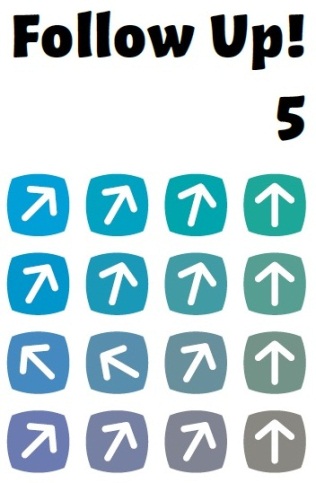 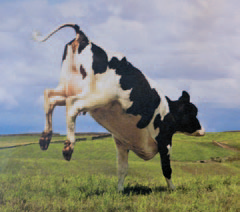 Les 12 De Zoon verlost
Eerlijk?
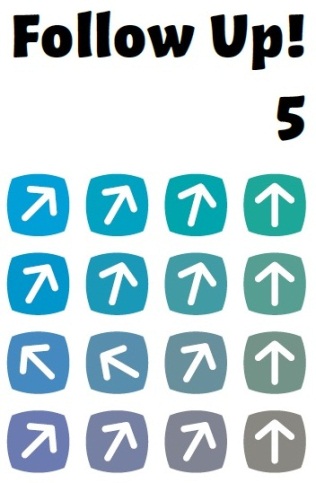 Lucas 23: 33-43
Aangekomen bij de plek die de Schedelplaats heet, werd hij gekruisigd, samen met de twee misdadigers, de een rechts van hem, de ander links. 34 Jezus zei: ‘Vader, vergeef hun, want ze weten niet wat ze doen.’ De soldaten verdeelden zijn kleren onder elkaar door erom te dobbelen. 35 Het volk stond toe te kijken. De leiders hoonden hem en zeiden: ‘Anderen heeft hij gered; laat hij nu zichzelf redden als hij de messias van God is, zijn uitverkorene!’ 36 Ook de soldaten dreven de spot met hem, ze gingen voor hem staan en boden hem zure wijn aan, 37 terwijl ze zeiden: ‘Als je de koning van de Joden bent, red jezelf dan!’ 38 Boven hem was een opschrift aangebracht: ‘Dit is de koning van de Joden’. 39 Een van de gekruisigde misdadigers zei spottend tegen hem: ‘Jij bent toch de messias? Red jezelf dan en ons erbij!’ 40 Maar de ander wees hem terecht met de woorden: ‘Heb jij dan zelfs geen ontzag voor God nu je dezelfde straf ondergaat? 41 Wij hebben onze straf verdiend en worden beloond naar onze daden. Maar die man heeft niets onwettigs gedaan.’ 42 En hij zei: ‘Jezus, denk aan mij wanneer u in uw koninkrijk komt.’ 43 Jezus antwoordde: ‘Ik verzeker je: nog vandaag zul je met mij in het paradijs zijn.’
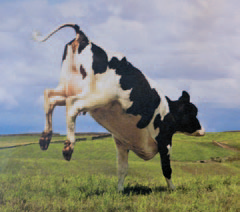 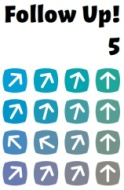 Les 12 De Zoon verlost
2 Korintiërs 5: 19-21
19 Het is God die door Christus de wereld met zich heeft verzoend: hij heeft de wereld haar overtredingen niet aangerekend. En ons heeft hij de verkondiging van de verzoening toevertrouwd. 20 Wij zijn gezanten van Christus, God doet door ons zijn oproep. Namens Christus vragen wij: laat u met God verzoenen. 21 God heeft hem die de zonde niet kende voor ons één gemaakt met de zonde, zodat wij door hem rechtvaardig voor God konden worden.

1 Johannes 1:9 
Belijden we onze zonden, dan zal hij, die trouw en rechtvaardig is, ons onze zonden vergeven en ons reinigen van alle kwaad.
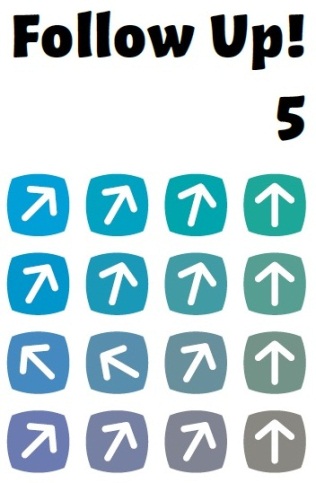 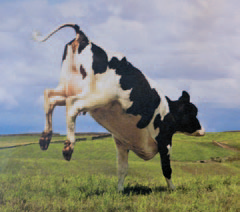 Les 12 De Zoon verlost
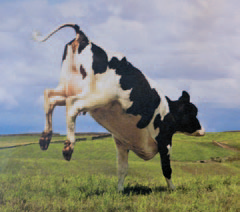 Les 12 De Zoon verlost
Doodsbang
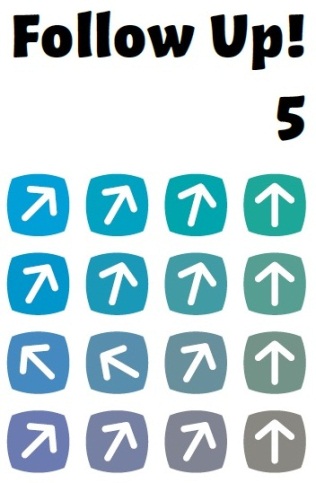 Lucas 22: 39-44
39 Hij vertrok en ging volgens zijn gewoonte naar de Olijfberg. De leerlingen volgden hem. 40 Toen hij daar was aangekomen, zei hij tegen hen: ‘Bid dat jullie niet in beproeving komen.’ 41 En hij liep bij hen weg, tot ongeveer een steenworp ver, en knielde daarna neer om te bidden. Hij bad: 42 ‘Vader, als u het wilt, neem dan deze beker van mij weg. Maar laat niet wat ik wil, maar wat u wilt gebeuren.’ 43 Uit de hemel verscheen hem een engel om hem kracht te geven. 44 Hij werd overvallen door doodsangst, maar bleef bidden; zijn zweet viel in grote druppels als bloed op de grond.

Matteüs 27: 45 en 46
45 Rond het middaguur viel er duisternis over het hele land, die drie uur aanhield. 46 Aan het einde daarvan, in het negende uur, gaf Jezus een schreeuw en riep luid: ‘Eli, Eli, lema sabachtani?’ Dat wil zeggen: ‘Mijn God, mijn God, waarom hebt u mij verlaten?’
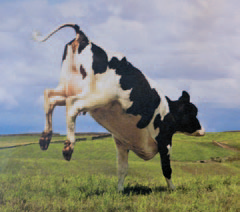 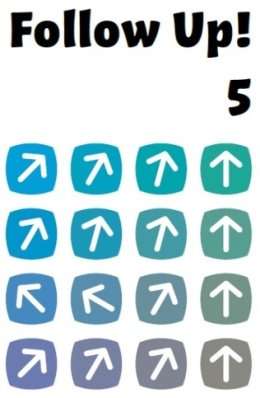 Les 12 De Zoon verlost
Lucas 12: 4 en 5
4 Tegen jullie, mijn vrienden, zeg ik: wees niet bang voor degenen die het lichaam kunnen doden, maar niet tot iets ergers in staat zijn. 
Ik zal jullie zeggen voor wie je bang moet zijn. 5 Wees bang voor hem die de macht heeft om iemand niet alleen te doden maar ook in de Gehenna te werpen. Ja, ik zeg jullie, wees bang voor hem!
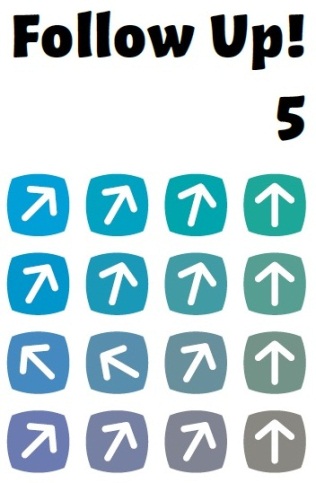 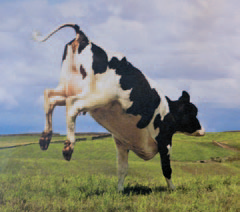 Les 12 De Zoon verlost
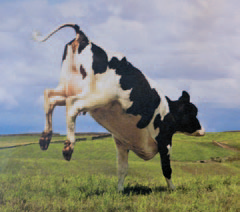 Les 12 De Zoon verlost
Generaal pardon
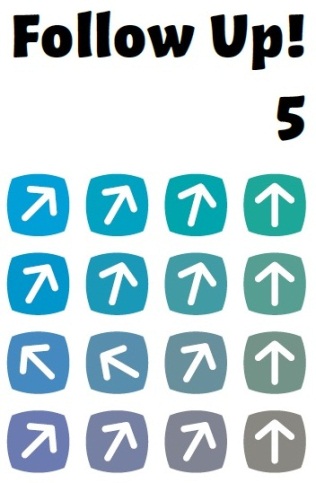 Romeinen 5: 18
Kortom, zoals de overtreding van één enkel mens ertoe heeft geleid dat allen werden veroordeeld, zo zal de rechtvaardigheid van één enkel mens ertoe leiden dat allen worden vrijgesproken en daardoor zullen leven.

1 Timoteüs 4: 10
Hiervoor zwoegen en strijden wij, omdat wij onze hoop gevestigd hebben op de levende God, die de redder is van alle mensen, bovenal van de gelovigen.
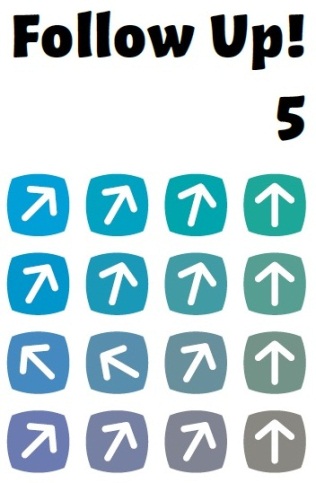 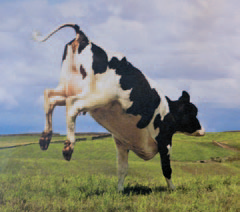 Les 12 De Zoon verlost